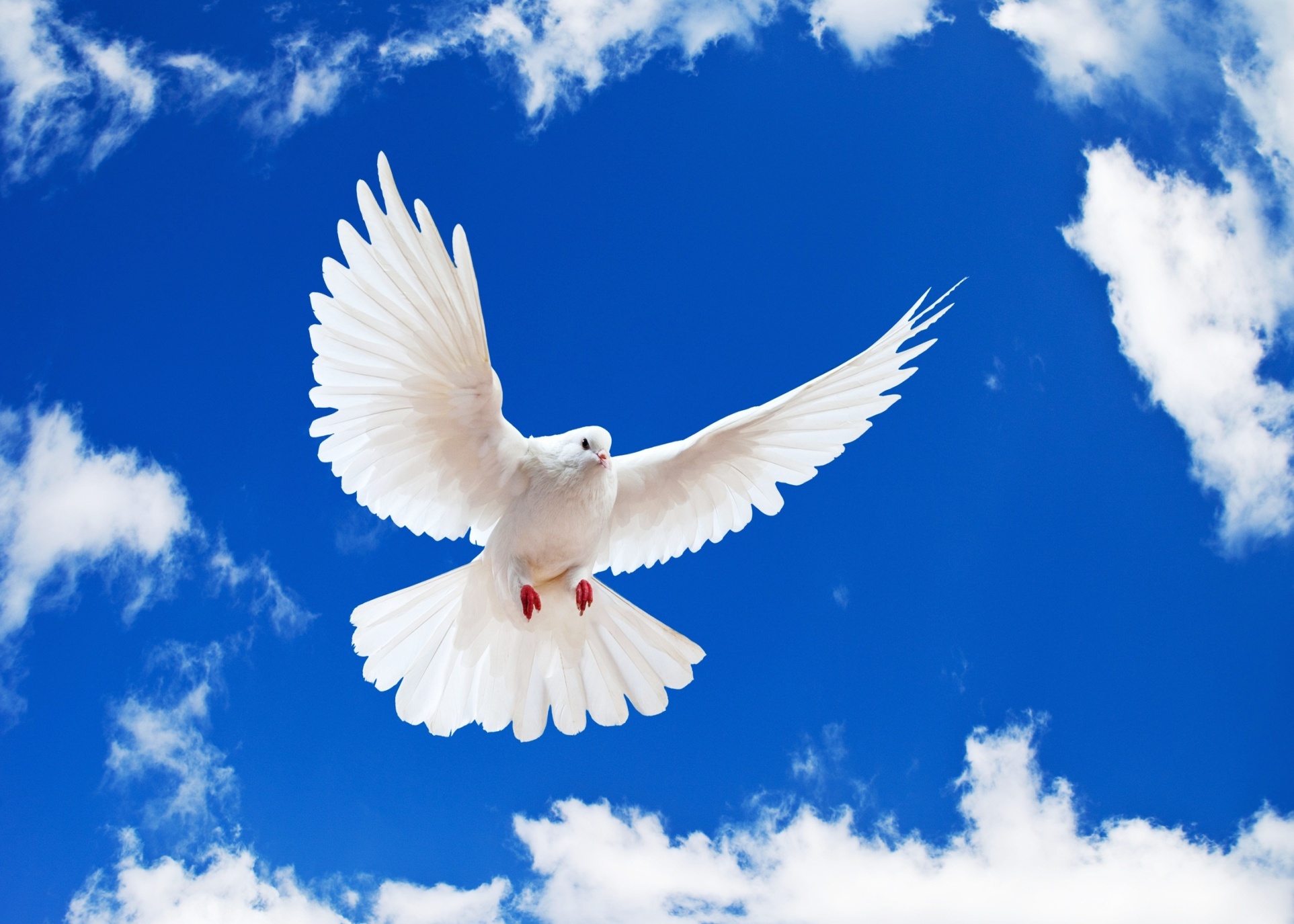 আজকের পাঠে তোমাদের স্বাগতম
শিক্ষক পরিচিতি
রতন ঘরামী
সহকারী শিক্ষক (বাংলা)
সাপলেজা মডেল হাই স্কুল।
পাঠ পরিচিতি
বিষয়ঃ বাংলা ১ম পত্র
অধিবেশনঃ দ্বিতীয় 
বিশেষ পাঠঃ আমাদের প্রিয় বাংলাদেশ 
শ্রেণিঃ ৬ষ্ঠ
সময়ঃ ৫০মি
তারিখঃ ২৩-০৫-১৯
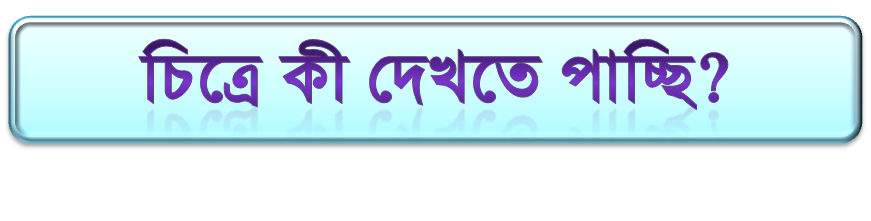 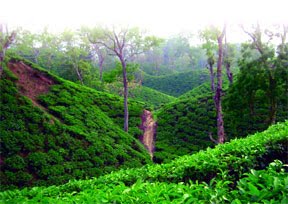 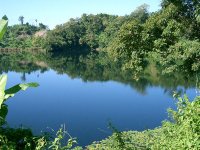 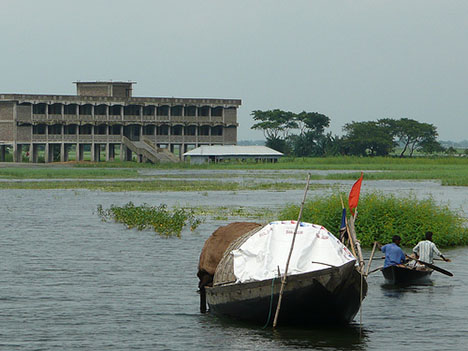 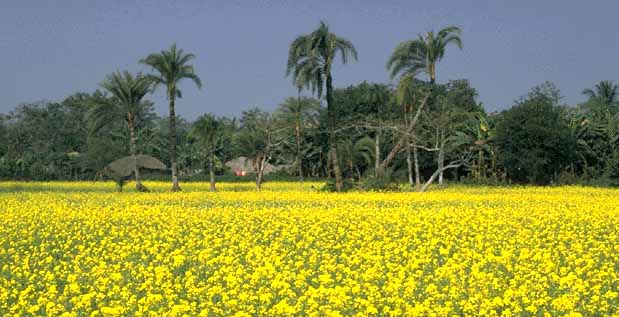 আজকের পাঠ
“আমাদের প্রিয় বাংলাদেশ”
এই পাঠ শেষে শিক্ষার্থীরা -
শিখনফলঃ
১। বাংলাদেশের চিত্র বর্ণনা করতে পারবে।
২। ‘আমাদের প্রিয় বাংলাদেশ’ গল্পের মূল বক্তব্য
 ব্যাখ্যা করতে পারবে।
গানটি মনোযোগ দিয়ে শুনোঃ
শিক্ষকের আদর্শ পাঠ
রূপ বৈচিত্রে   ভরপুর-- বাংলাদেশ ?
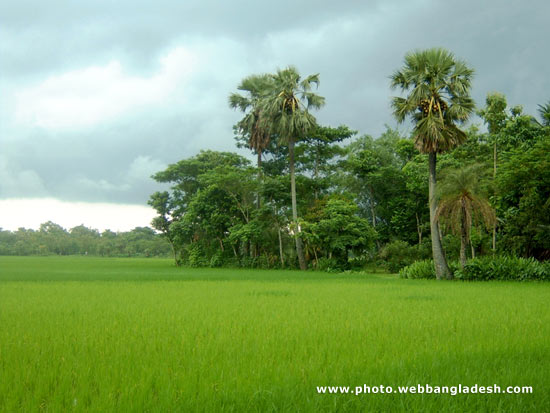 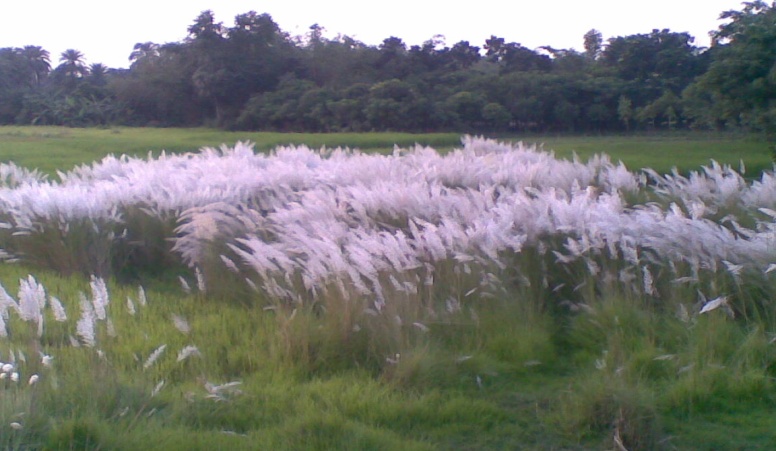 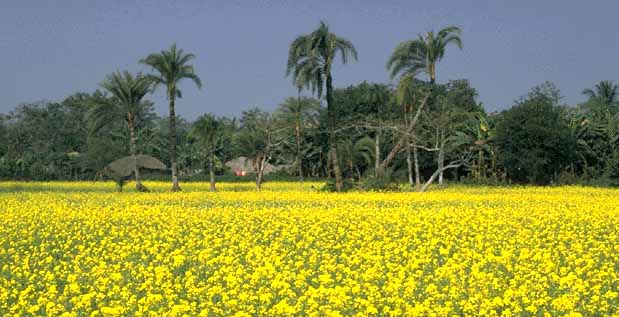 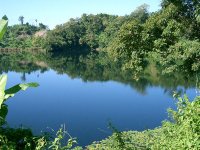 রূপ বৈচিত্রে   ভরপুর--- বাংলাদেশ ?
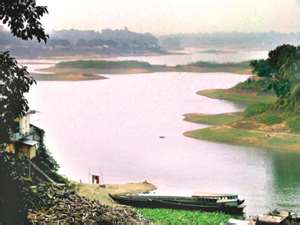 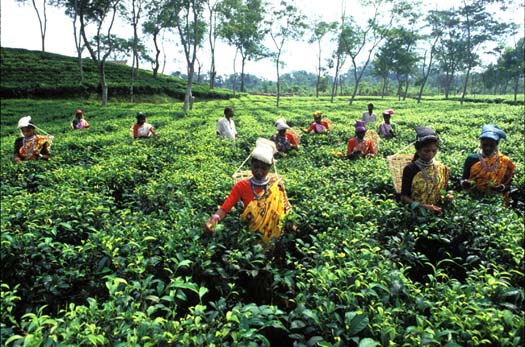 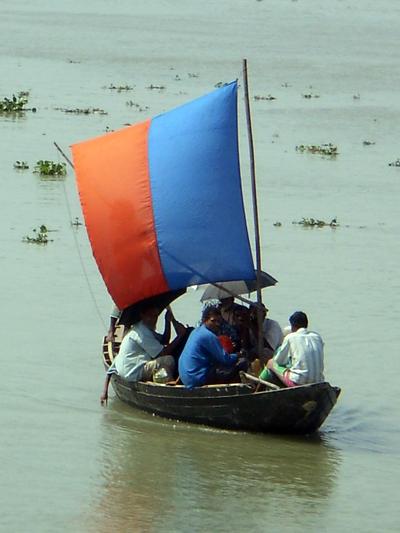 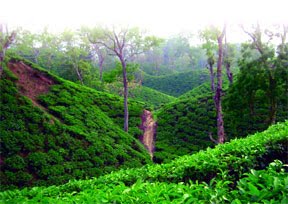 রূপ বৈচিত্রে   ভরপুর--- বাংলাদেশ ?
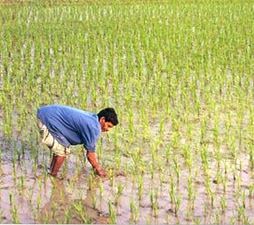 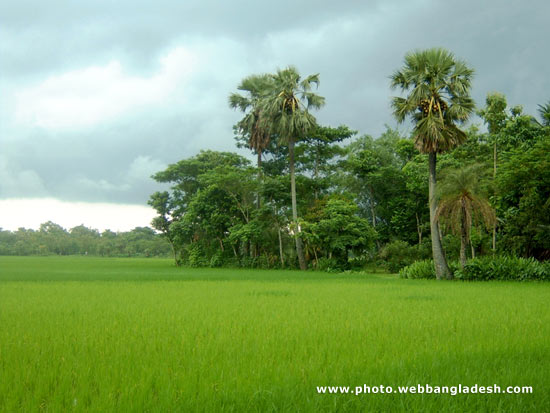 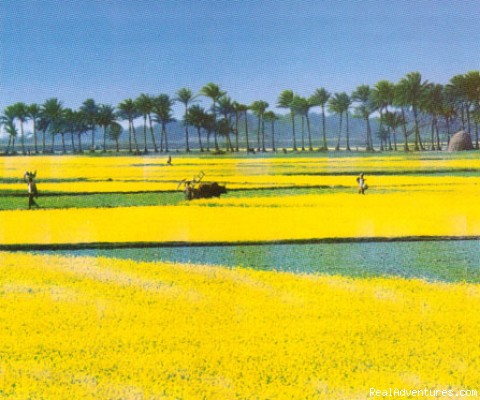 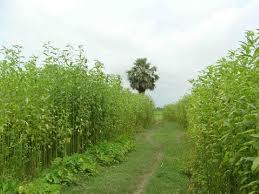 রূপ বৈচিত্রে   ভরপুর--- বাংলাদেশ ?
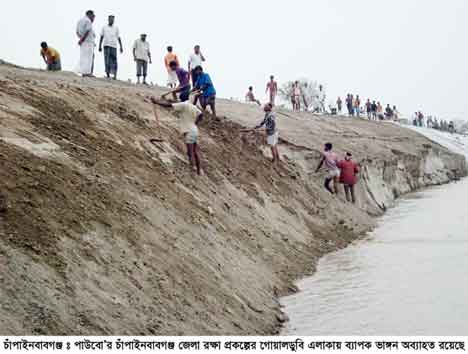 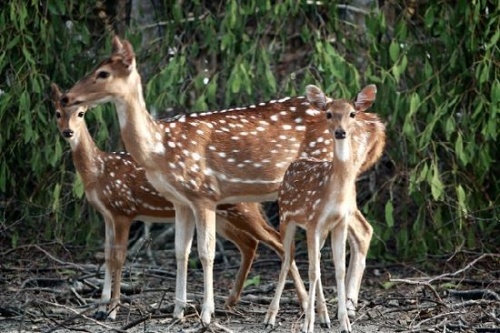 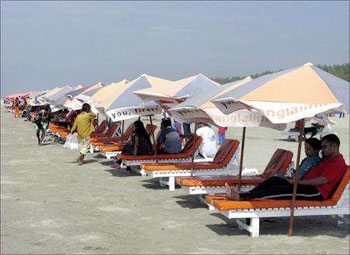 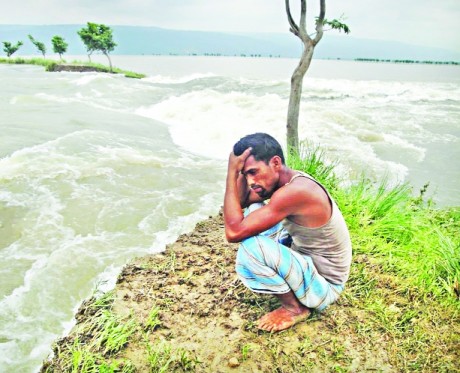 একটি ভিডিও দেখি
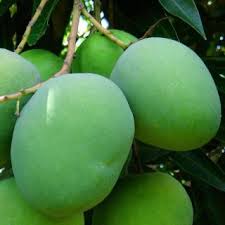 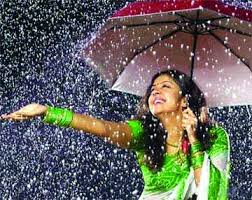 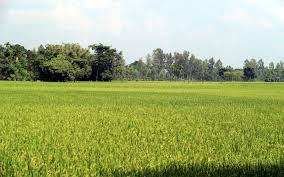 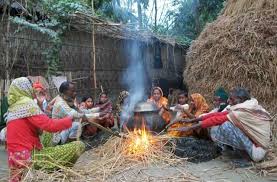 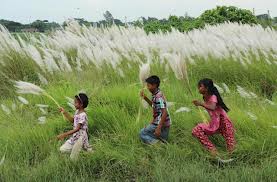 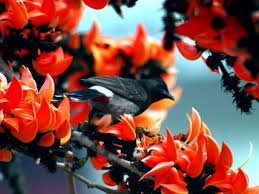 ষড়ঋতুর ফ্রেমে বাঁধা, প্রকৃতির অপূর্ব লীলাভূমি বাংলাদেশ।
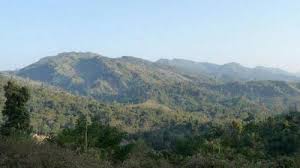 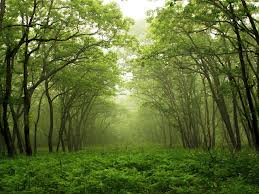 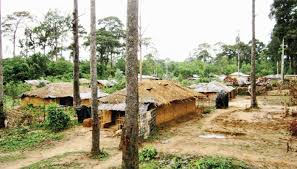 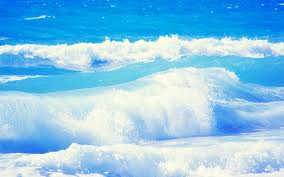 বাংলাদেশের কোথাও পাহাড়, কোথাও বন, 
কোথাও দিগন্ত বিস্তৃত বনভূমি, কোথাও সমুদ্র। ।
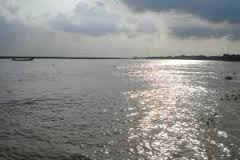 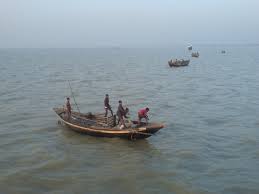 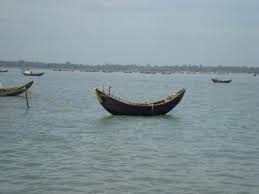 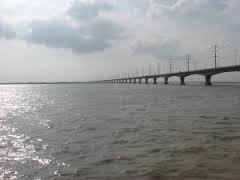 নদীমাতৃক দেশ এই বাংলাদেশে হাজারো নদী।
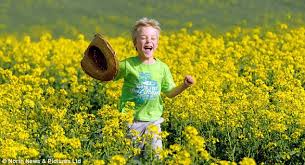 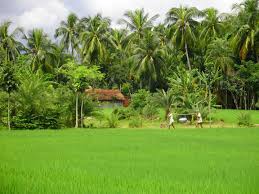 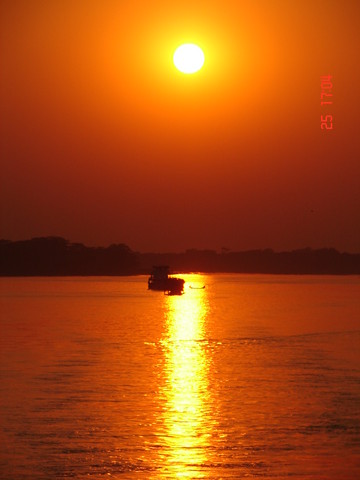 প্রকৃতির অপূর্ব লীলাভূমি বাংলাদেশ।
দলীয় কাজ
১। আমাদের প্রিয় জন্মভূমি কিরূপ ?
আসক্তি থেকে মুক্ত থাকার উপায়
একক কাজ
১। সমতলের নদীগুলোর নাম কি ?
উত্তরঃ পদ্মা, মেঘনা, যমুনা, কর্ণফুলী
উত্তরটি জানার জন্য এখানে ক্লিক করি।
মূল্যায়ন
১। আমাদের জন্মভূমির জন্য আমরা গর্বিত কেন ?
বাড়ির কাজ
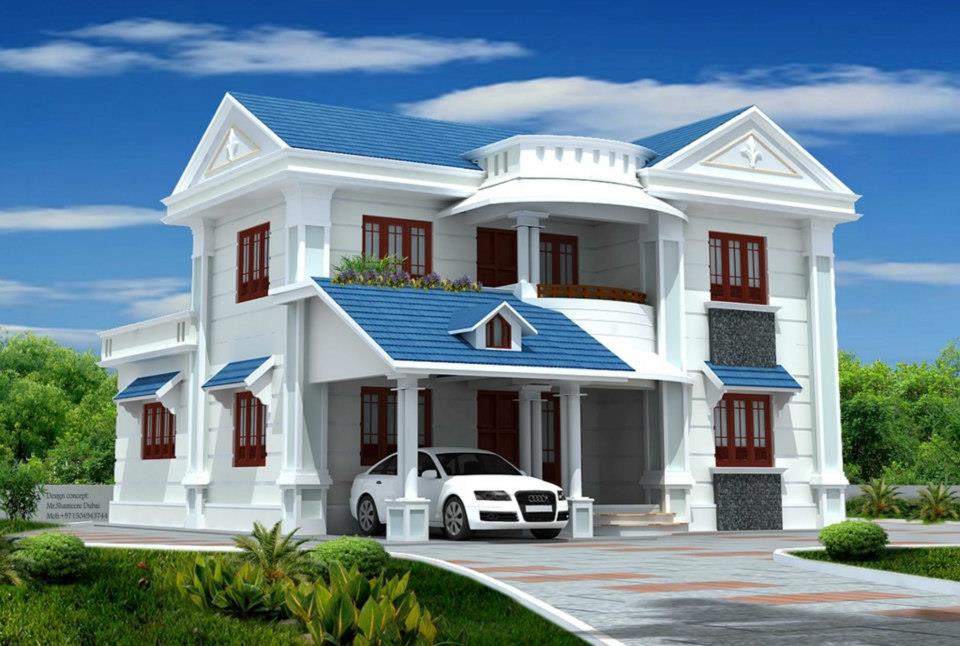 ১। বাংলাদেশের বিভিন্ন দিকের মাটি ও প্রকৃতির বর্ণনা দাও ?
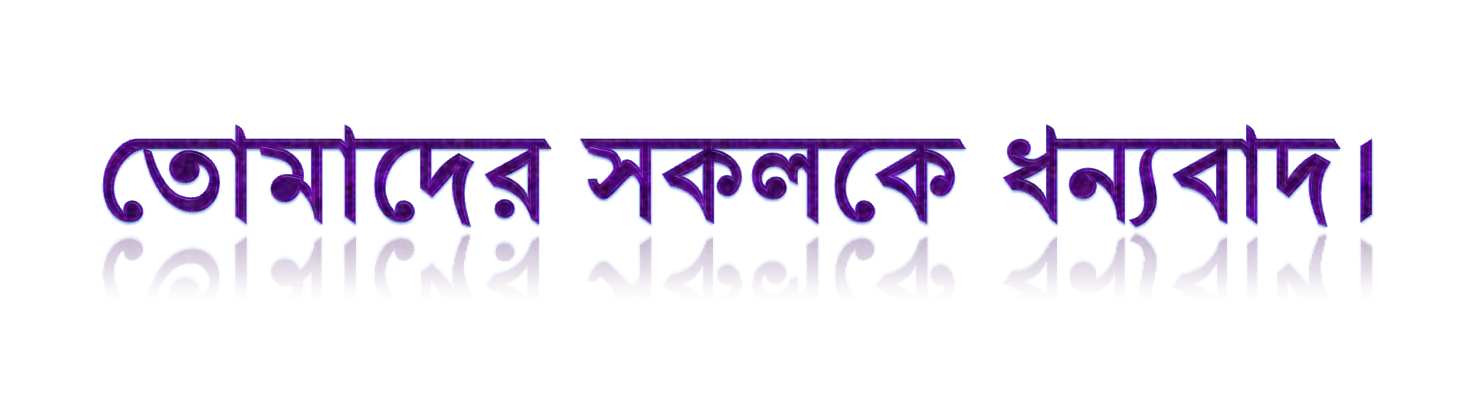 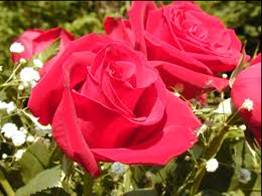